Hybrid Silica Platform
Jock Bovington
Mask Layers and Polarity
Waveguide (done by LioniX)Vertical Channels (P resist)Excess Epi Removal Window (N resist)P Mesa (P resist)N Metal (P resist)Excess Epi Removal Frame #1 (P resist)N Layer Taper (P resist)Excess Epi Removal Frame #2 (P resist)AlGaAs Oxidation Reveal (P resist)N Vias (P resist)P/Probe Metal (P resist)
2
Process Summary
10 Lithography steps (2 Critical Taper Lithos)
3 PECVD Hardmask Steps
2 Metal Depositions
3 Oxide Dry Etches
2 GaAs Dry Etches
3 Oxide Wet Etches
1 GaAs Wet Etch, 3 Full Epi Cleanup Wet Etches
1 Spin-on-Glass Deposition and Cure at 425C
1 AlGaAs Thermal Oxidation 360C
2 CMPs
3
Check wafer quality
LioniX wafer with thick top oxide
Wafer Thinning
CMP down wafer to ~100-200nm
Clean thoroughly with ultrasonics in Ter:Iso:DI
Confirm <1nm RMS
Vertical ChannelsPR Masking
AZ-4210 – Pos. PR – 4kRPM
Pre-bake 95C
Expose ~1s
AZ-400K (1:4) diluted
Vertical ChannelsEtch
ICP#2 SiO2 Nano etch
Vertical ChannelsPR Strip
1165 -  80C
PEII O2 Plasma – 1min
Bonding Process
Confirm surface roughness <1nm RMS
Clean: ACE,ISO,DI,(Tergitol),PEII
(Ozone if Tergitol is used)
O2 Activate
Bond/Anneal
III/V substrate removal
Lap substrate to ~100um
Spray etch off substrate (NH4OH:H2O2 1:20)
Stops on InGaP (or Al0.8Ga0.2As Layer, which is not compatible with P-mesa hardmask wet etching)
III/V Edge Die Cleanup
Neg. PR (withstands wet etch)
???Any Suggestions???
III/V Edge Die Cleanup
Wet etch epi
Strip PR
P-mesa Hardmask - Deposition
PECVD – SiO2 
2 Depositions with air soak to prevent pinholes
P-mesa Hardmask - Patterning
Thin Pos. PR
Recommendation?
P-mesa Hardmask - Patterning
ICP#2 SiO2 Nano etch
BHF under cut
P-mesa Etch
RIE#5 or Unaxis (DOWN!!!)
Frame Removal Pattern
Pos. PR
Resistant to GaAs Wet etchs
Frame Removal Etch
BHF Mask Etch (suggested)
AlGaAs Wet Etch
Frame Removal Strip
Strip
AlGaAs Oxidation Protection Deposition
PECVD Oxide
Thick enough to be N taper hardmask
AlGaAs Oxidation Protection Patterning
Pos. PR
AlGaAs Oxidation Protection Patterning
ICP#2 SiO2 Nano etch (maybe)
BHF side wall cleanup - Etches the AlGaAs
AlGaAs Oxidation Protection Strip
1165, PEII
AlGaAs Oxidation Pre-Clean
Solvents, O2 Plasma
NH4OH:DI (1:10), 10s
AlGaAs Oxidation
360C in Lindberg furnace
Apertured Mesa Protection Hardmask Deposition
PECVD
N Layer Taper Hardmask Patterning
Pos. PR
N Layer Taper Hardmask Etch
ICP#2 SiO2 Nano etch
BHF Undercut
N Layer Taper Strip
1165
N Layer Taper Etch
RIE#5 or Unaxis
N Layer Wet Etch
Frame Removal Etch #2 - Patterning
Pos. PR
Frame Removal Etch #2 - Patterning
Pos. PR
Possibly PMGI
Frame Removal Etch #2 - Patterning
N Layer/SL Wet Etching
Frame Removal Etch #2 - Strip
1165, PEII
N metal Patterning
Bi Layer lift-off PR
AZ-4210, PMGI
N metal Patterning
BHF Oxide etch
NH4OH:DI (1:10) GaAs Clean
N metal Deposition
Ebeam - N Metal Stack
Lift-off
Cladding Deposition
Cladding Layer Deposition
Spin On Glass
Cladding Planarization
CMP
Cladding Etch Back
Oxide Etchback
N Vias Patterning
Pos. PR
N Vias Etch
ICP#2 SiO2 Nano etch
BHF Clean-up
N Vias Strip
1165
PEII
P/Probe Metal Patterning
Bi Layer Lift-off
AZ-4210, PMGI
P/Probe Metal Pre-Depostion
Etch Stop Removal
NH4OH:DI (1:10) GaAs Surface Cleaning
P/Probe Metal Depostion/Lift-off
Ebeam P-metal/Probe Metal 
Lift-off
Novel Electro-Mechanical Bond
Jock Bovington
Alignment-free Selective Electro-mechanical Bonding
Using plasma assisted bonding it is possible to bond both to metal and semiconductor/dielectric surfaces with a semiconductor/dielectric surface. For example: would be especially useful for bonding a III-V semiconductor to CMOS circuit without the limitation of wafer alignment. By adding a thin contact metal stack on-top of a pre-existing CMOS circuit and then bonding III-V to both the oxide and metal and annealing under pressure covalent bonds will form between the oxide and III-V and interdiffusion will occur between the metal with the semiconductor. This process simply requires extremely low surface roughness of all surfaces which can be achieved with CMP or another smoothing process. Height profiles such as that shown above can be achieve with short post CMP etching. It has been shown that the metal contacts can both contract and expand during the duration of this process so the above configuration may be preferred, though is not the only configuration claimed.
Advantages: Not covered in prior art for electro mechanical bonding, no alignment required, compatible with CMOS as back end process, enables bottom contacting on SOI, Si, etc. Thermal regulation benefits.
Metal-to-Metal Bonding in situ with Semiconductor Low Temp Plasma Assisted Wafer Bonding
PRIOR ART*
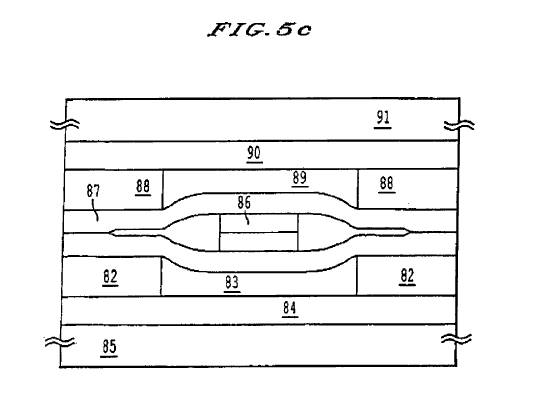 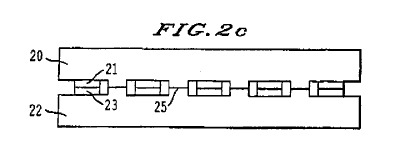 *Method for room temperature metal direct bonding
 Qin-Yi Tong et al
Optional: Electrical Contact AdditionCr/Oxide Hard Mask Deposition
Ebeam Cr
Optional: Electrical Contact AdditionCr/Oxide Hard Mask Deposition
PECVD Si3N4
Optional: Electrical Contact AdditionCr/Oxide Hard Mask Patterning - PR
AZ-4210 – Pos. PR – 4kRPM
Pre-bake 95C
Expose ~1s
AZ-400K (1:4) diluted
Optional: Electrical Contact AdditionCr/Oxide Hard Mask Patterning - Nitride
ICP#2 SiO2 Nano etch
Optional: Electrical Contact AdditionCr/Oxide Hard Mask Patterning - Strip
1165 – 80C
Limit exposure to PEII to <1min (oxidizes Cr)
Optional: Electrical Contact AdditionCr/Oxide Hard Mask Patterning - Cr
ICP#2 Cr Etch (known to undercut)
Optional: Electrical Contact AdditionDeep Oxide Etch
ICP#2 SiO2 Nano etch
Simultaneously etches nitride hardmask
Optional: Electrical Contact AdditionMetal Fill
Leave Cr
Ebeam Metal fill
Au? Cu? 
What are Si Contact layer stacks? Ti/Pt/Au…
Optional: Electrical Contact AdditionMetal Planarization
CMP
Optional: Electrical Contact AdditionEutectic Metal Deposition
Lift-off a eutectic metal stack for contact to n-type bonding layer.
Optional: Electrical Contact AdditionEutectic Metal Encapsulation
Use PECVD Oxide to encapsulate metal
Optional: Electrical Contact AdditionEutectic Metal Layer Planarization
CMP so both metal and Oxide are <1nm RMS
BHF over etch the oxide leave slight metal pillars. This ensures metal to semiconductor contact and will be consumed in eutectic process during bonding.
Following this is the standard bonding process potentially with a metal pretreatment such as H plasma.